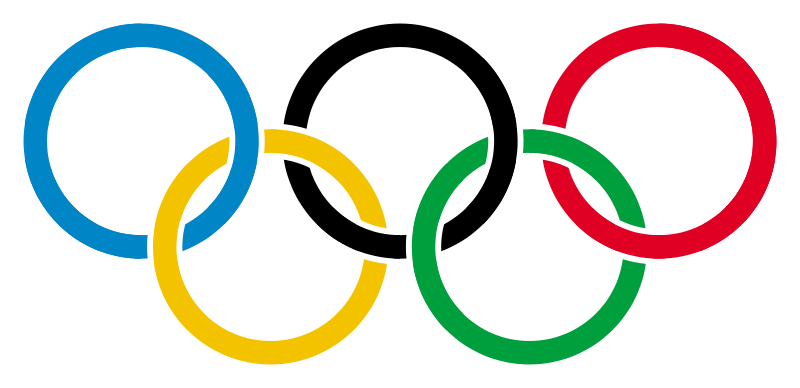 Los Juegos Olímpicos 
2024
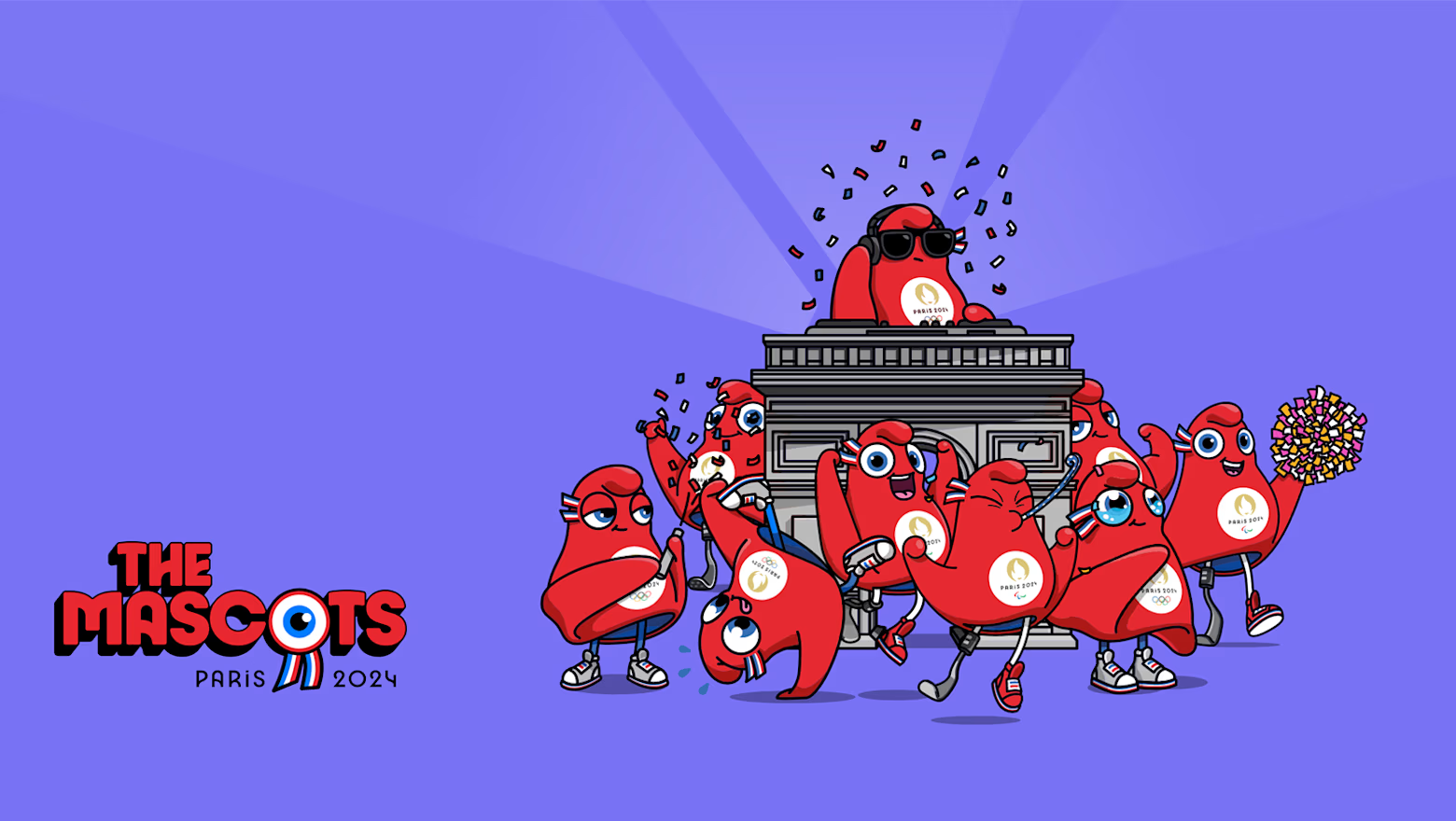 Globetrotters NE
Language Learning & CPD
¿De qué color es?
rojo
negro
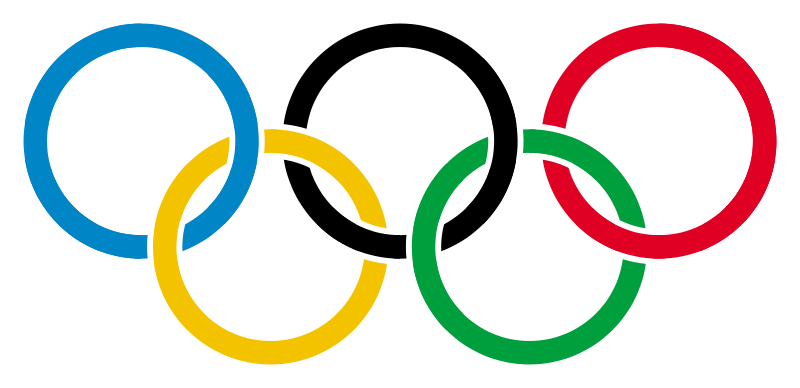 1
3
5
2
4
azul
verde
amarillo
¿Qué son los continentes?
Asia
Europa
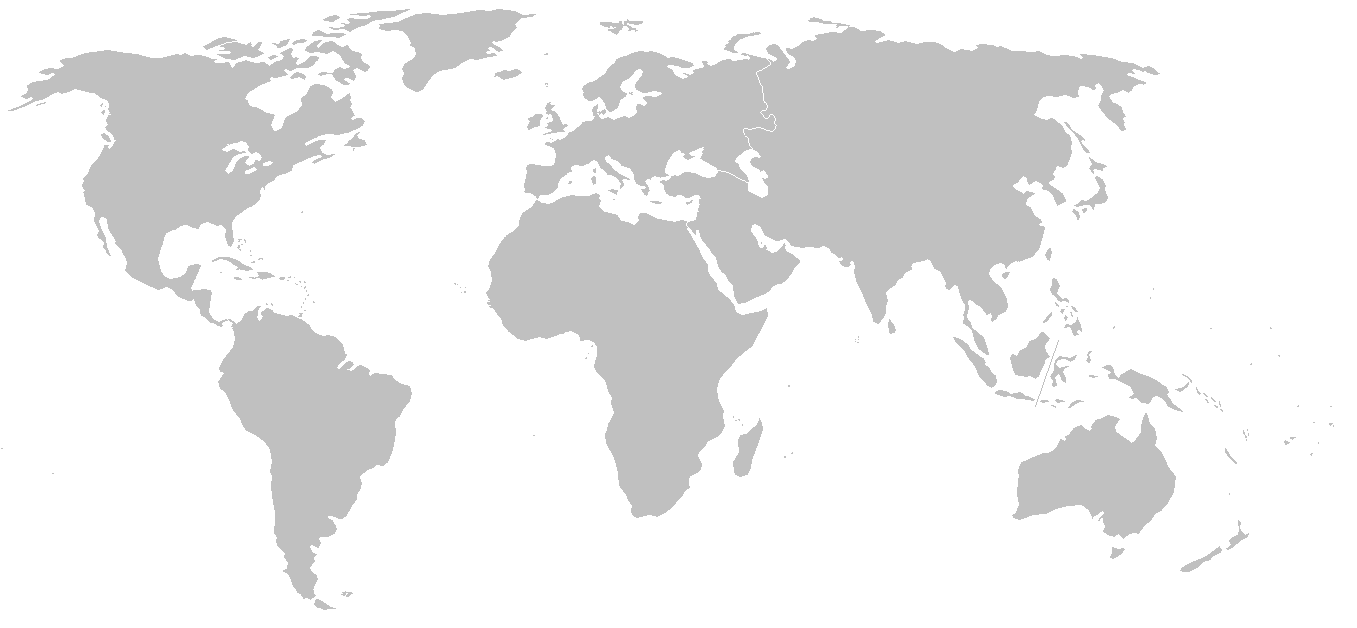 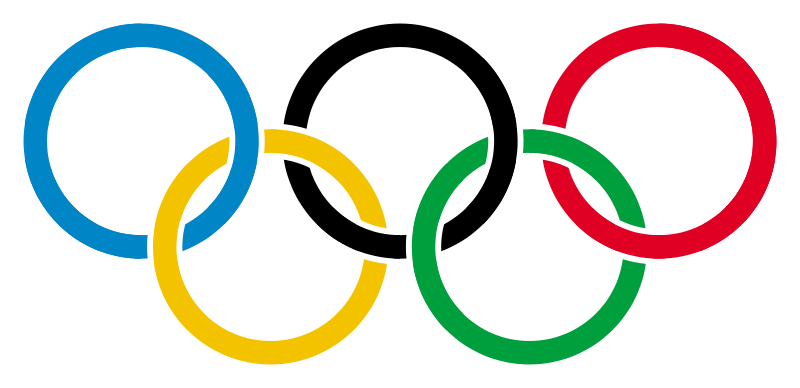 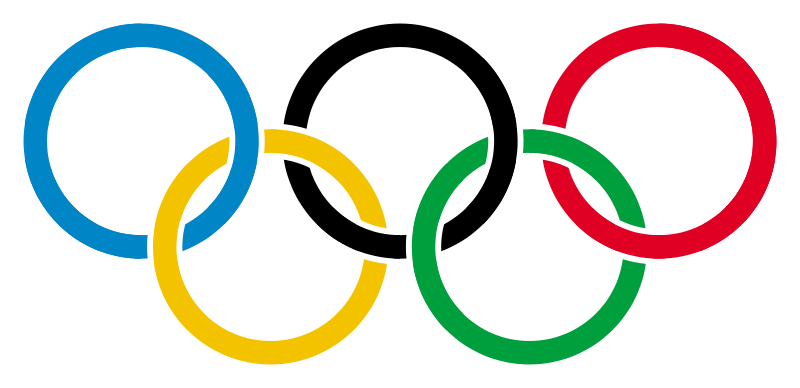 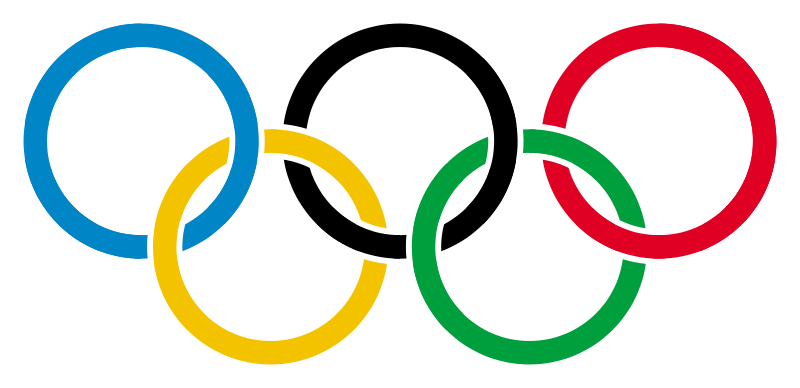 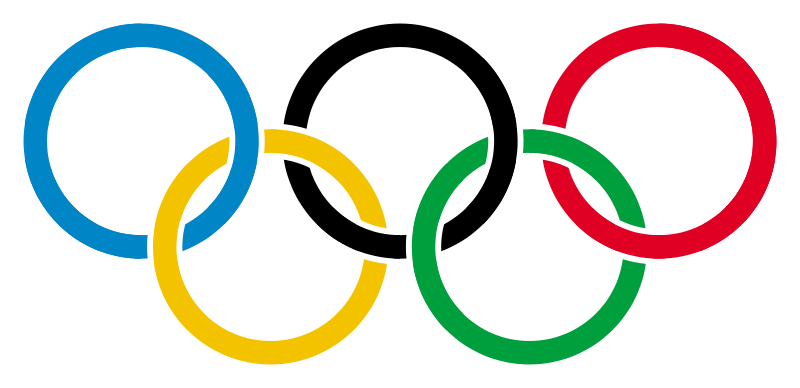 América
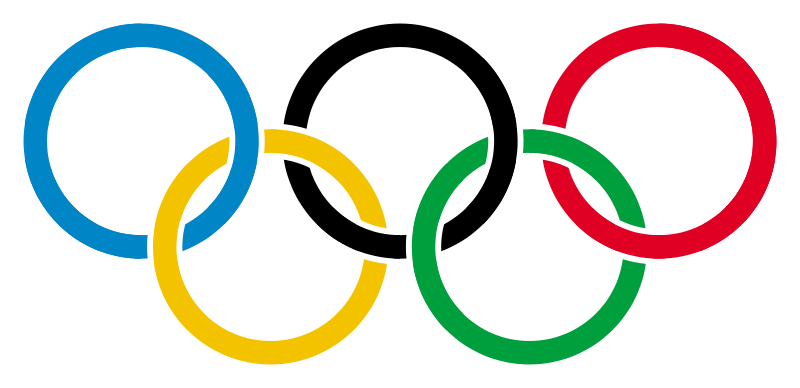 África
Oceanía
Los principales hechos
Localización 
Paris, Francia
Apertura 
26 de julio de 2024
Clausura 
11 de agosto de 2024
¿Qué símbolo es?(1)
2
1
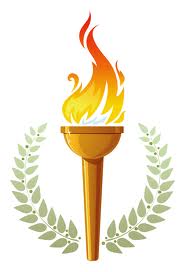 Los anillos 
3         
El lema  
4
Las mascotas
1
El fuego
2
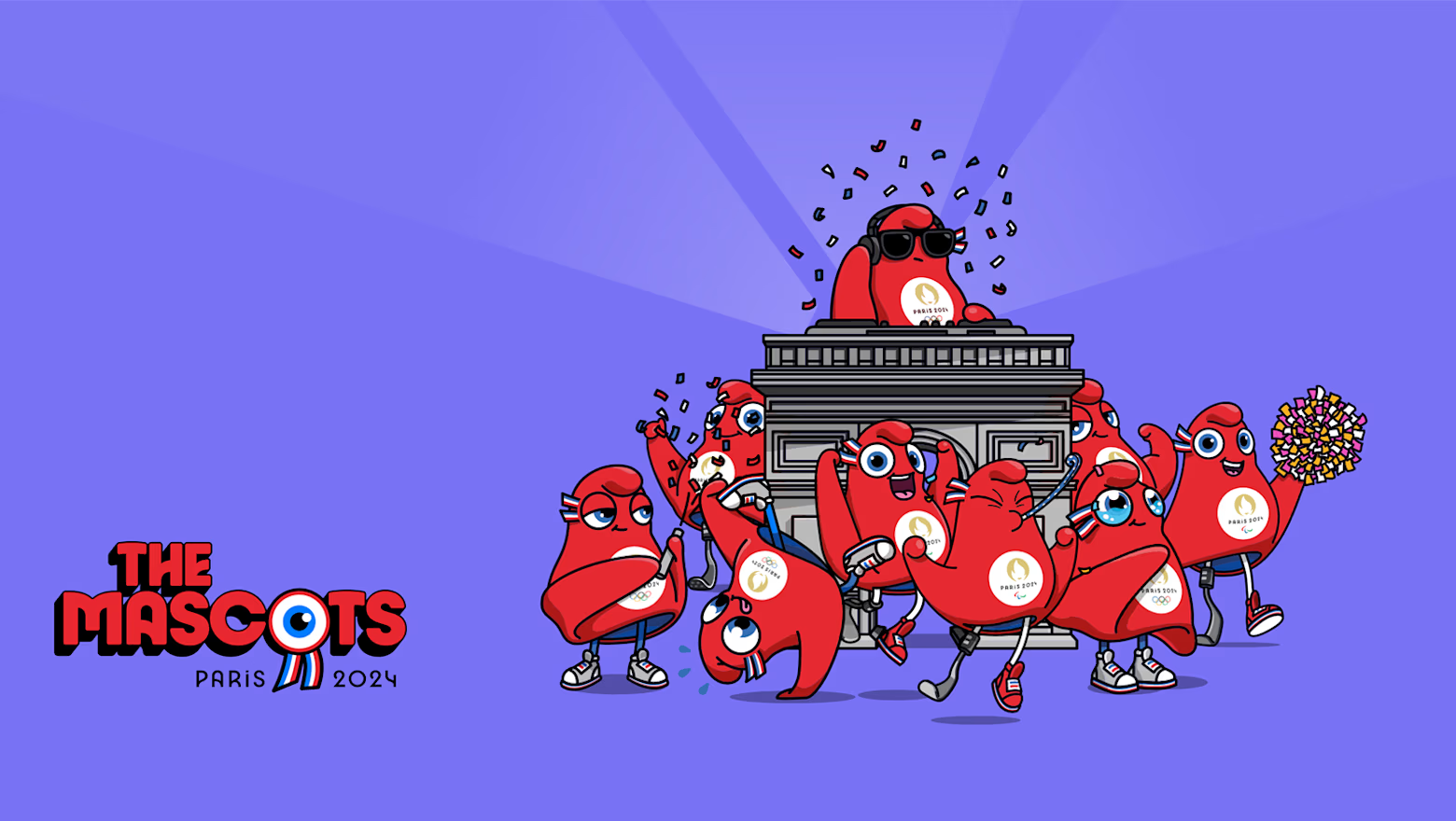 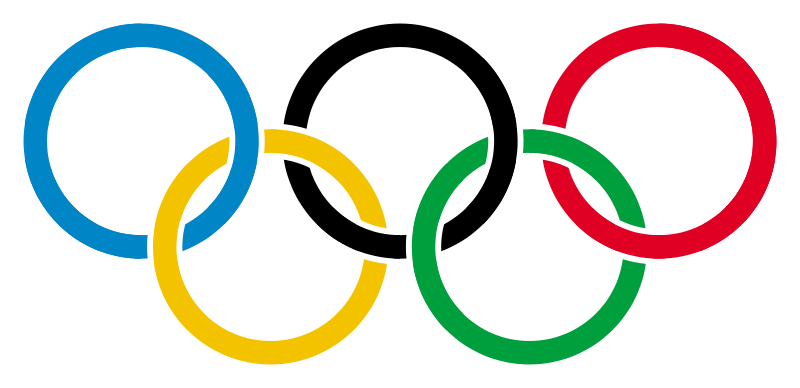 3
4
Citius, Altius, Fortius 
(más rápido, más alto, más fuerte)
¿Qué símbolo es?(2)
5
6
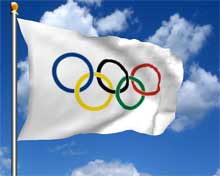 Las medallas 
6

El himno
7

La emblema
8

La bandera 
5
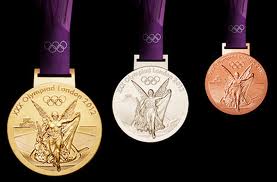 7
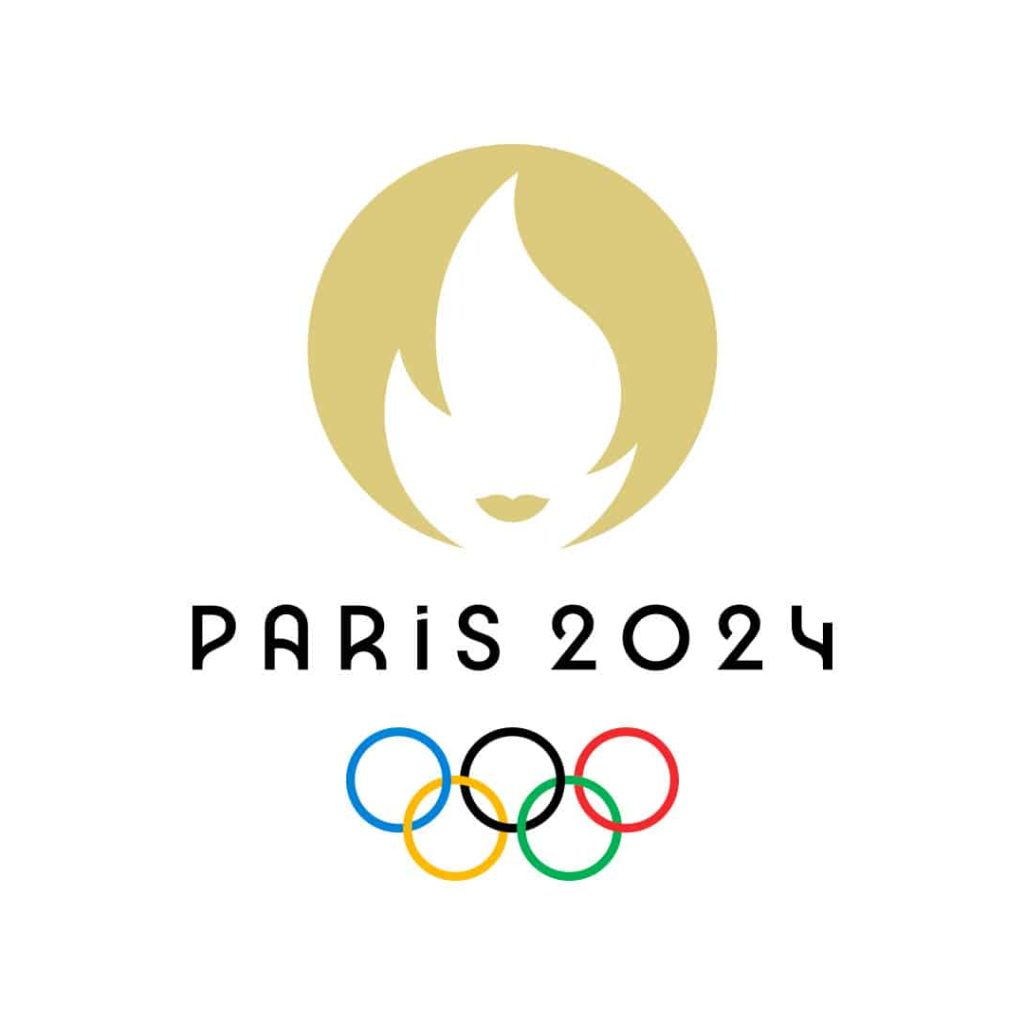 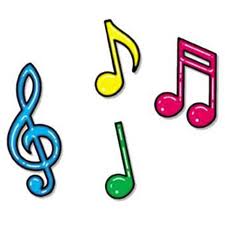 8
¿Qué deporte es?
Es la natación
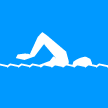 ¿Qué deporte es?
Es el tiro con arco
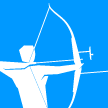 ¿Qué deporte es?
Es el atletismo
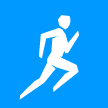 ¿Qué deporte es?
Es el bádminton
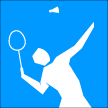 ¿Qué deporte es?
Es el baloncesto
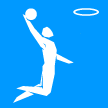 ¿Qué deporte es?
Es el boxeo
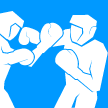 ¿Qué deporte es?
Es el piragüismo
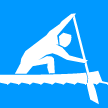 ¿Qué deporte es?
Es el ciclismo
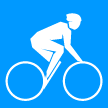 ¿Qué deporte es?
Es la equitación
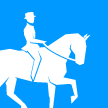 ¿Qué deporte es?
Es la esgrima
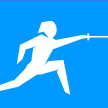 ¿Qué deporte es?
Es el futból
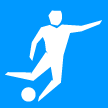 ¿Qué deporte es?
Es la gimnasia
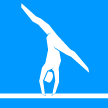 ¿Qué deporte es?
Es el balonmano
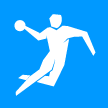 ¿Qué deporte es?
Es el hockey sobre césped
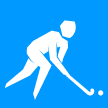 ¿Qué deporte es?
Es el judo
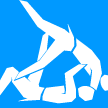 ¿Qué deporte es?
Es el pentatlón moderno
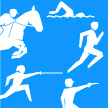 ¿Qué deporte es?
Es el remo
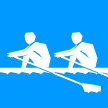 ¿Qué deporte es?
Es la vela
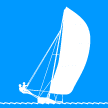 Qué deporte es?
Es el tiro
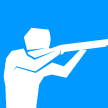 Qué deporte es?
Es el tenis de mesa
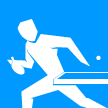 Qué deporte es?
Es el taekwondo
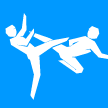 Qué deporte es?
Es el tenis
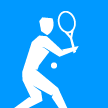 Qué deporte es?
Es el triatlón
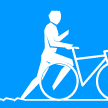 Qué deporte es?
Es el voleibol
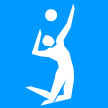 ¿Qué deporte es?
Es la halterofilia
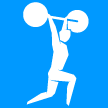 ¿Qué deporte es?
Es la lucha
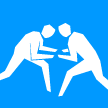 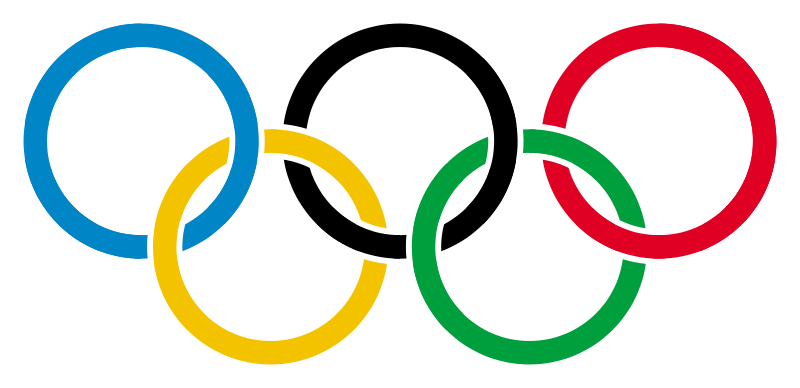 Citius, altius, fortius
Más rápido, más alto, más fuerte